Mathematik 10 Abels
Wie gehe ich mit Potenzen mit rationalen Exponenten um?
Fun19
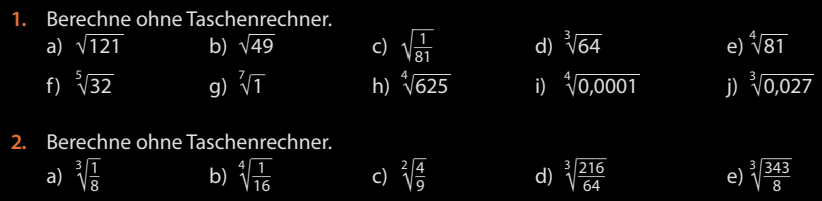 Fun19
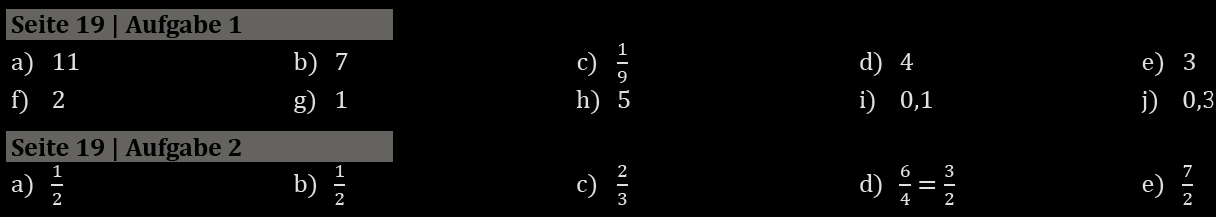 Potenzen mit rationalen Exponenten
Fun20,21
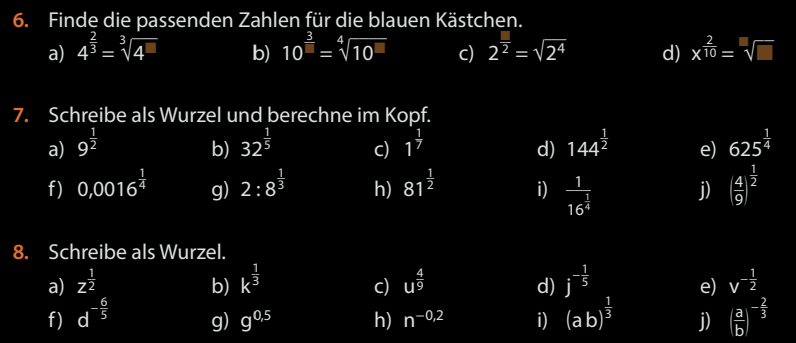 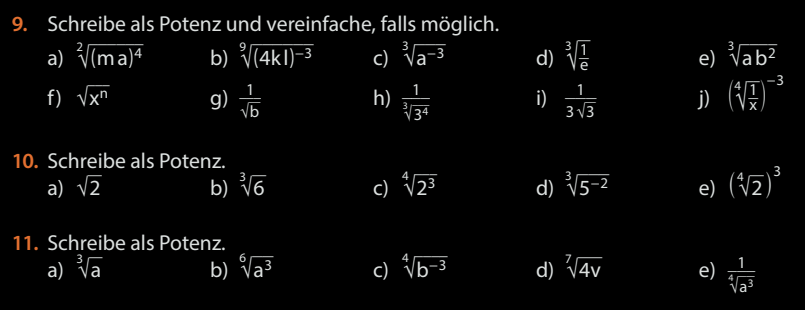 Fun20,21
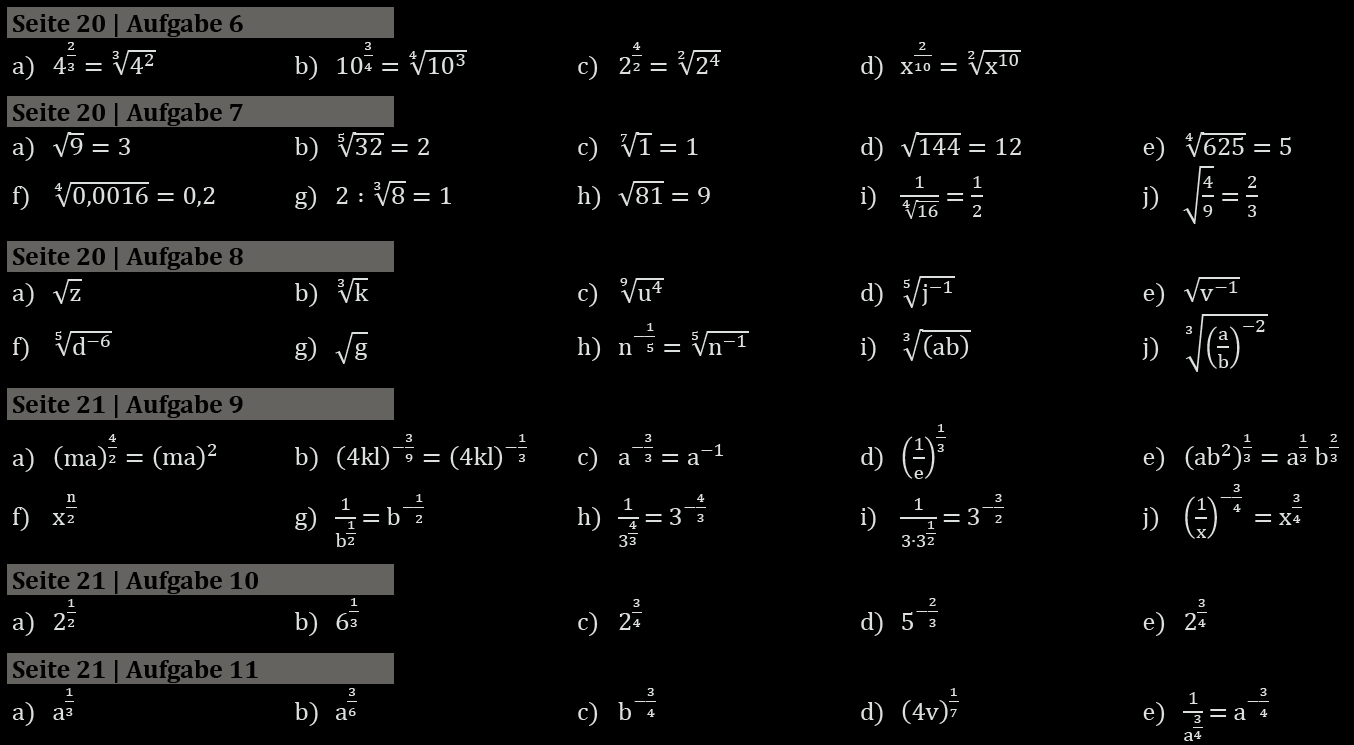 Fun21
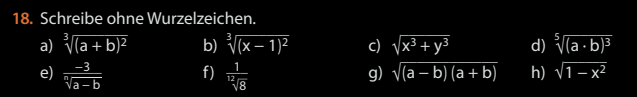